INSERT NAMESCHOOL
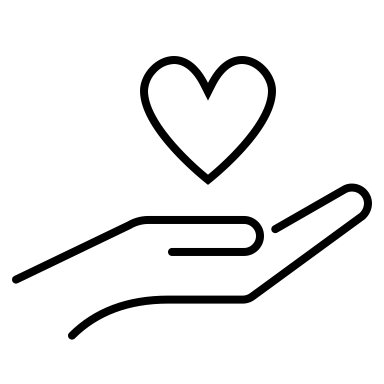 Your role in supporting children with SEND
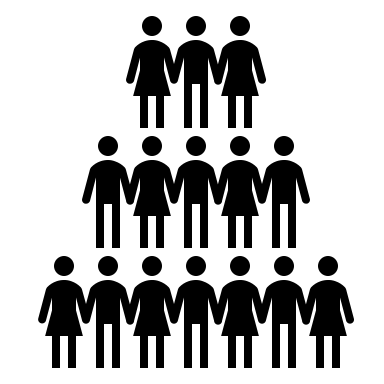 To differentiate is to acknowledge diversity & to take action to ensure it doesn’t lead to disadvantage
You can find information about pupils with SEND in…
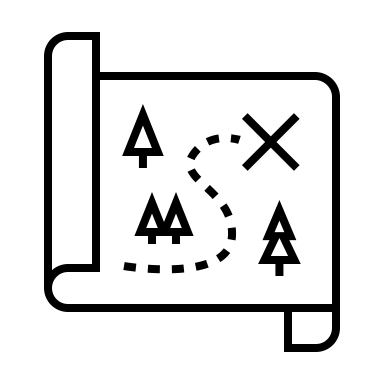 INSERT INFO HERE
INSERT INFO HERE
INSERT INFO HERE
What do we know about our pupils' additional needs?
INSERT FIGURES SEN SUPPORT, EHCP
NEEDS 
DISTRIBUTION
LA comparisons/context?
Specifics
GDPR
Identifying Needs
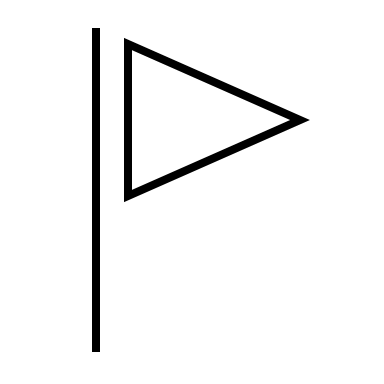 What do I look for?
What do I do?
Who can I talk to?
Do children with SEND spend their time...
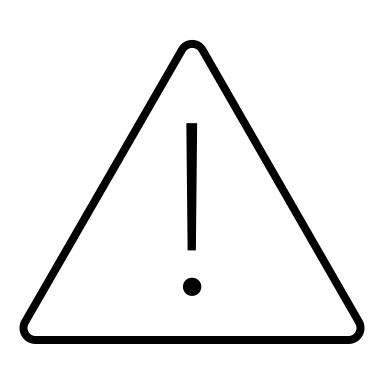 Struggling to copy correctly
Struggling to write neatly
Struggling to decode unfamiliar words 
Focusing on ‘keeping up’
Hiding or ‘losing’ work
Finding distractions
Crying
Chatting
School refusing
Creating an inclusive classroom
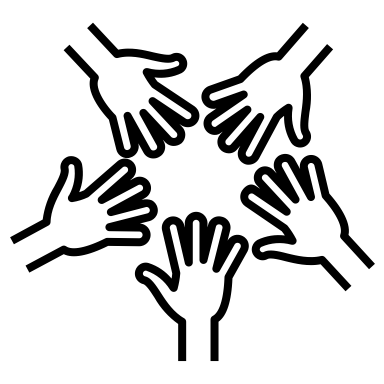 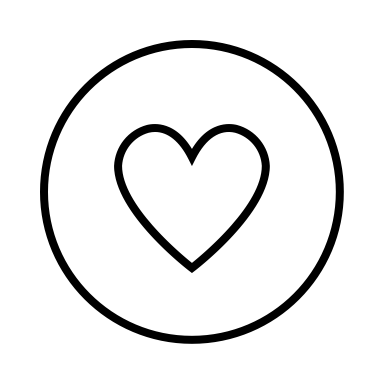 Features of good practiceEnvironmentLanguageResourcesTeaching AssistantsTraining
Getting Started with InclusionA Checklist
Have I read the Inclusion Policy  or SEND Information report?
Have I met the Inclusion Lead/SENDCO?
Are any pupils in my class identified as having additional needs?
Am I aware of the baseline data and the history of identified pupils in my class? 
Have I visited any onsite special facilities?
Do I need to know how to make referrals or ask for support?
Are there support staff with whom I need to consult
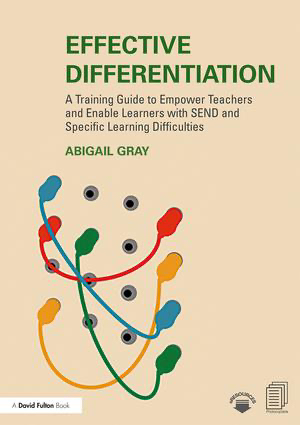